DU PUBLIC SCHOOL
WELCOMES
 YOU
Life Processes
INTRODUCTION :
	How do we differentiate between living & non – living ? Growth, reproduction, response to external stimuli, movement etc. are some characters of living organisms, we see animal like dog running, a man soughting etc. & we say they are alive. Even though they are asleep & breathing we say they are still alive. About plants of they are green or of any other colour , we say they are alive. 
	By the effect of environments the organized & order nature of living organisms breaks down  in course of time. If so happens organisms will no longer be alive This is why living creatures keep repairing & maintaining their structure. The processes those together perform this maintenance job are called life processes. 
	Maintenance process prevents damage & break down. So it needs energy. This energy comes outside the body as food & the process is called nutrition . For the growth of body size additional raw material will be need . It is fulfilled by food. Inside the body oxidiging & reducing reactions takes place for the use of food. Many organisms use external source of orygen, for this oxidation process . This process of acquiring oxygen from the outside environment to break down food is called respiration. Inside the body by products are generated during oxidation of food for energy generation . The by products are harmful & needs removal from the body, the process of removal of waste by products is called excretion . 
	In unicellular organisms the entire body surface is n contact with environment. The food is collected from the environment by body surface & by product is diffused out to the environment . But in case of complex organisms to supply nutrients & collect by product Digestive System, Respiratory System, Transportation & Circulatory System has bee developed.
NUTRITION
We need energy for the functioning of our body. We need outside materials to grow, develop and synthesize protein like substances for our body. We get these all from food. Organisms fulfill this food requirement by deferent ways. Depending upon the way they can be group in two groups.
1.	Autotrophic (Gr.autos‑self, trophe‑food) nutrition.
Example‑ All green plants and few bacteria
Carbon & energy requirement of autotroph is fulfilled by process of photosynthesis. Photosynthesis is the process by which the autotroph in substances form outside environment  & convert then in to Stored form of energy. They take carbon dioxide & water form outside which is converted in to carbohydrate in presence of sunlight and chlorophyll .
Chlorophyll
Sunlight
6CO2 + 12H2O                      C6H12O6 + 6H2O + 6O2
The following events occurs in photosynthesis. 
i)      Absorption of sunlight by chlorophyll pigment . 
Conversion of light energy to chemical energy ( ATP & NADPH2 ) & splitting     
        of H2O to CO2 & H2. 
iii)    Reduction of CO2 to C6H12O6 by the use of chemical energy .
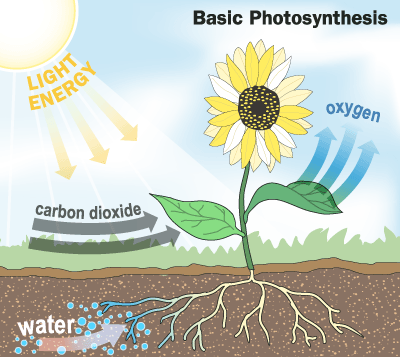 Other raw materials like nitrogen, sulphur, phosphorus, calcium like minerals are absorbed from soil along with water o build of the plant body. Plants obtain CO2 form atmosphere through stomata of leaves and minerals and water by root.
2.	 Heterotrophic (Gr.heteros‑others, trophe‑food) 
Example – All animals and fungi, most bacteria and few flowering plants
	These organisms depend upon others  for their food . Some organisms break down food material outside the body and then absorb it like bread mold, yeast and mushroom. Others take hole material and break down inside the body .
NUTRITION IN AMOEBA
Unicellular amoeba takes of food particle form the environment by its pseudopodia. The food remains inside the cell as food vacule. The complex food is broken down in to simpler form here. Undigested material is removed to the body surface and then to the environment .
Nutrition in Human being
Nutrition in Human being is completed by the process of ejection, digestion, absorption, assimilation &  egestion of food material. This is achieved by a system celled digestive system .
Digestive system of human being
Digestive system of human being consists of Elementary Canal & Digestive Gland.  
i. Elementary canal.
1. Buccal cavity (Mouth).
2. Oesophagus.
3. Stomach.
4. Large Intestine.
5. Small Intestine. 
6. Anal canal.
ii. Digestive gland.
a. Salivary gland 
b. Liver.
c. Pancreas.
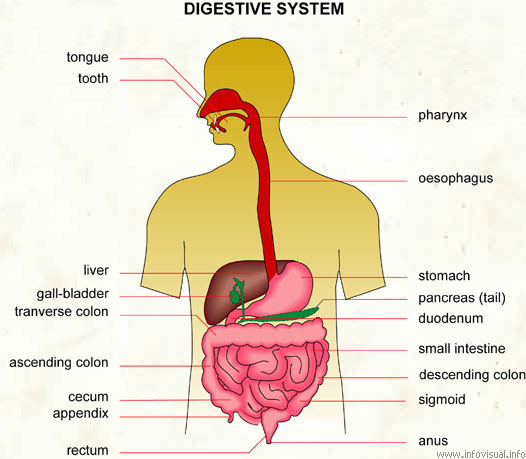 The Process of Digestion
In the buccal cavity (mouth) food is masticated and broken down in to smaller particles by teeth saliva secreted by salivary gland mix up with food. Enzyme SALIVARY AMYLASE breaks down starch in to simpler sugar. Muscular tongue help in mixing saliva with food and swallowing .
Form mouth food moves to stomach though a pipe celled Oesophagus. Stomach is a muscular bag . The Churning movement of stomach mix food with DIGESTIVE JUICES . Though gastric gland of stomach releases HCl, pepsin (Protein digesting Enzyme) & mucus . HCl help for proper functioning of pepsin. Mucus helps to protect the wall of stomach from HCl. Food form the stomach then moves to small intestine & this movement is regulated by Pyloric sphincter muscle.
Small intestine is the site of digestion of carbohydrate, protein and fat . Form liver bile is released into small intestine that makes the medium alkaline . PANCREATIC JUICE is released form pancreas. The alkaline condition favours pancreatic enzyme to act on food. Bile salts breaks the larger fat globules in to smaller one for action of enzyme. Pancreatic juice that contains trypsin digest protein & lipase break down fat.
INTESTINAL JUICE is secreted by the glands present in the intestinal wall, contains enzyme to convert protein to amino acid , carbohydrate to glucose & fats in to fatty acid & glycerol . 
A number of finger like projection in the inner lining of small intestine called villi increase the surface area for absorption of digested food material called nutrients . This nutrients send to each & every cell of the body for energy yielding, building of new tissue and repairing of old tissue . 
Unabsorbed food is send to large intestine, where water is absorbed and waste material is removed from body via anus. This removal is regulated by anal sphincter.
THANKING YOU
DU PUBLIC SCHOOL 
CHANDIKHOLE CHHAK , SUNGUDA, JAJPUR
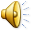